An Introduction to DCP
Peter MacLellan
CEO
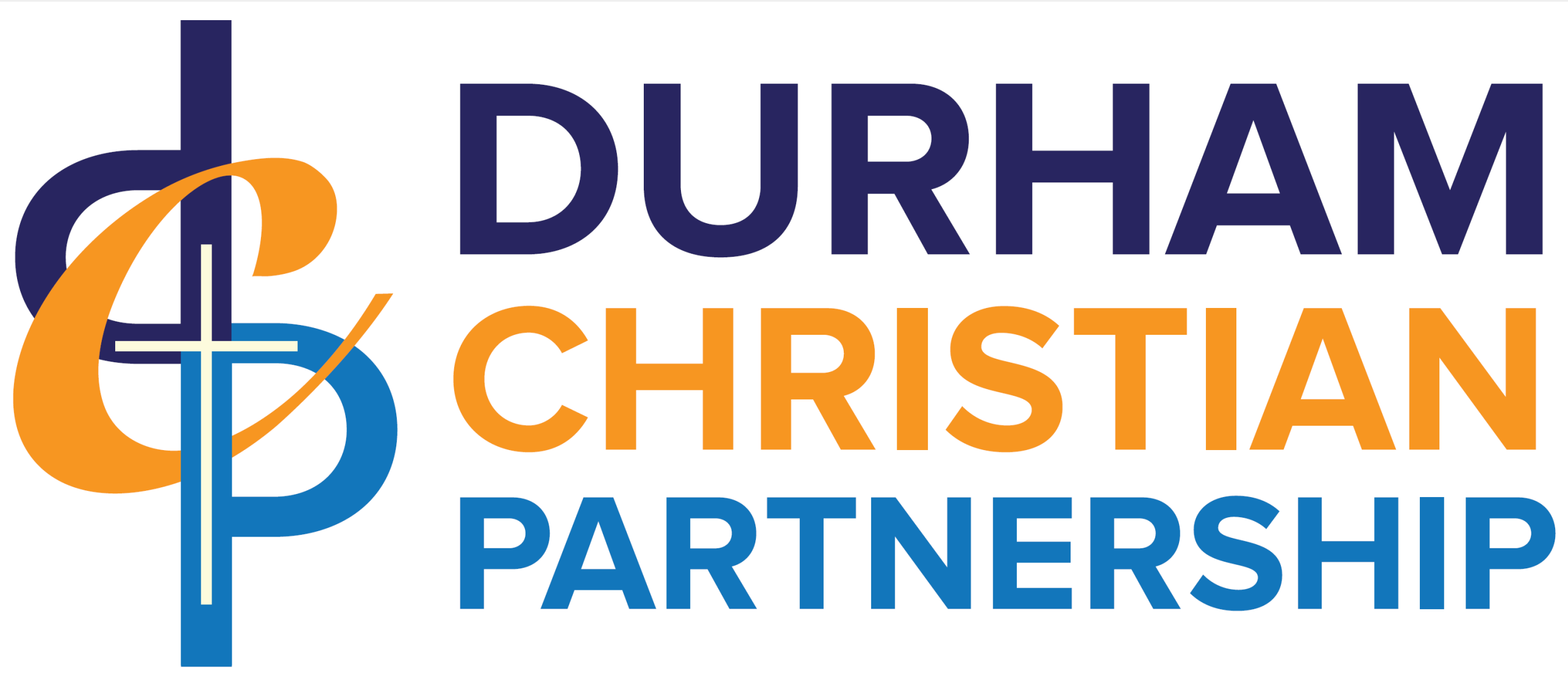 Our People & Places
Currently 28 Staff
Approximately 400 volunteers
Operating out of 40 sites
Main office 
Unit 7/9 First Avenue
Drum Industrial Estate, 
Chester-le-Street
DH2 1AG
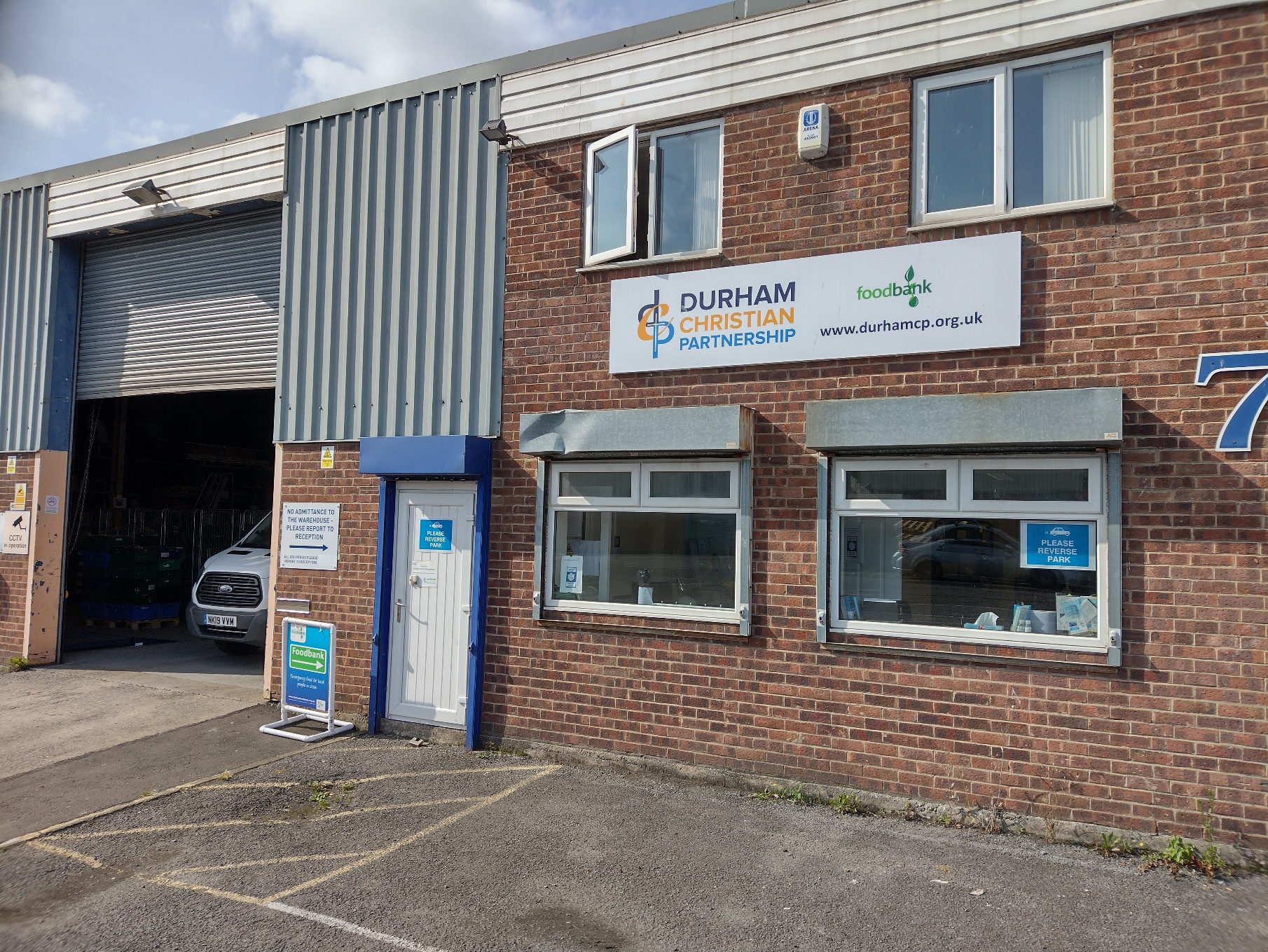 Our Projects
County Durham Foodbank
Sunderland Foodbank
Fuel Bank
Community Money Advice County Durham
PAD B (Push A Different Button)
School Mentoring
Refugee Support
StreetLights
Grandparents Support Group
Community Shop
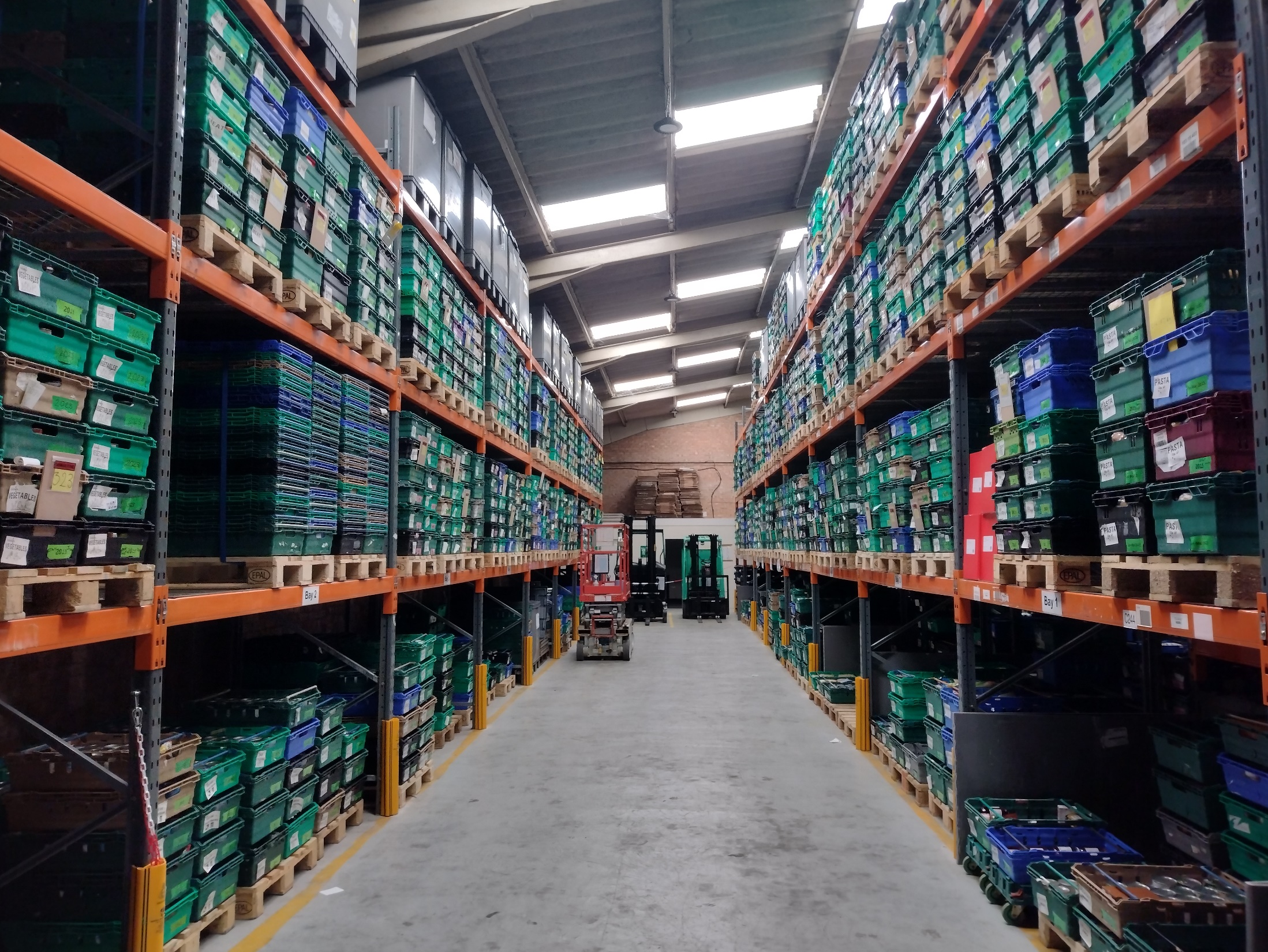 Operating since 2011 (2018 Sunderland)
Collecting and distributing over 220 tonnes of food a year
Feeding over 30,000 people a year
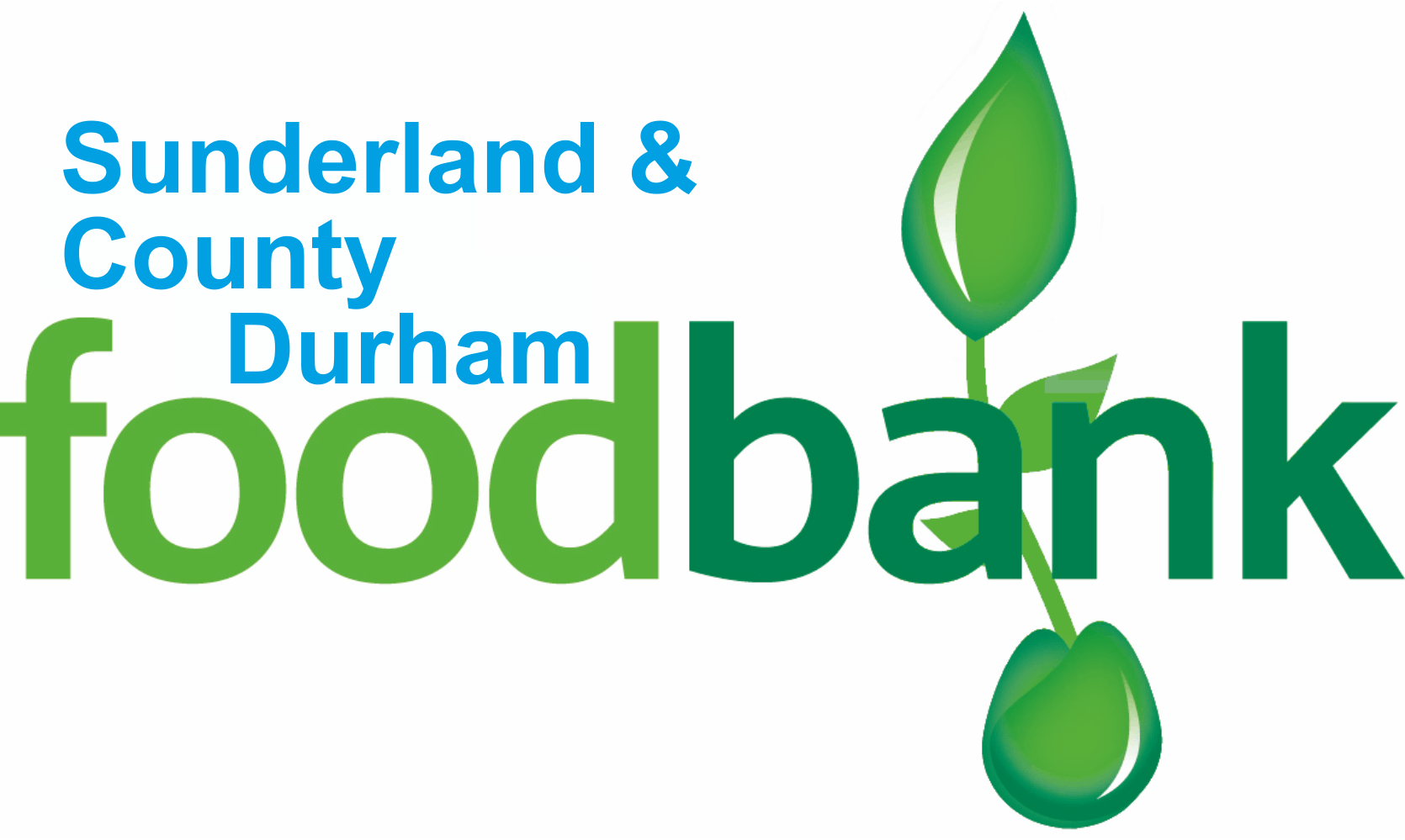 Foodbank
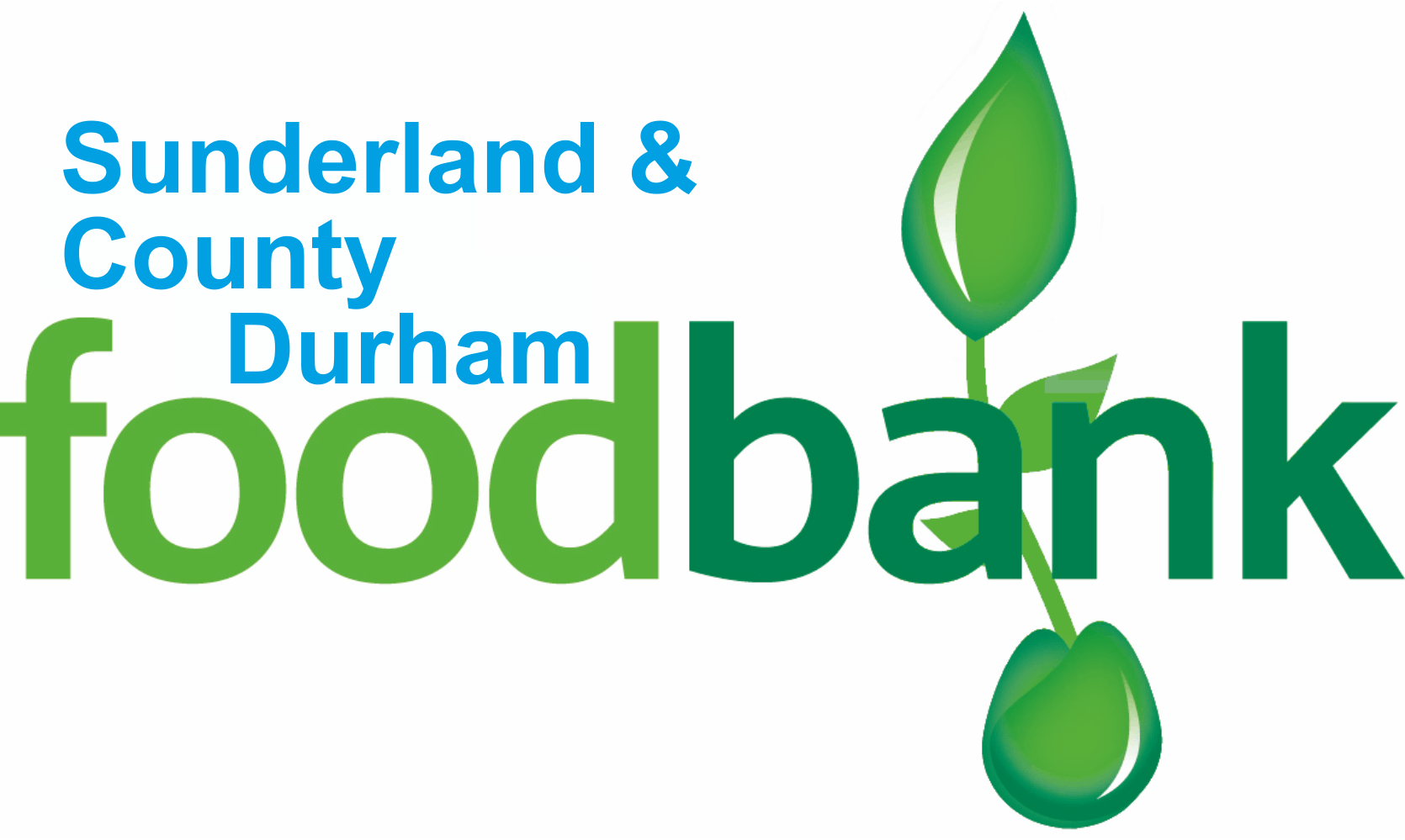 Referral by telephone generates a code
Information collected on applicant’s situation
Referral to other support and advice?
36 Distribution Points (28 in County Durham, 8 in Sunderland)
3 Days food per person
Access to Vodafone SIM cards
Access to Fuel vouchers for people on prepayment meters
Further signposting to other advice or support
CMA County Durham
Free regulated debt advice
Full face to face service – including at home if required
7 Advisers plus 2 case support workers
Debt Relief Orders, Bankruptcy, Payment Plans
Refer via AinCD or direct
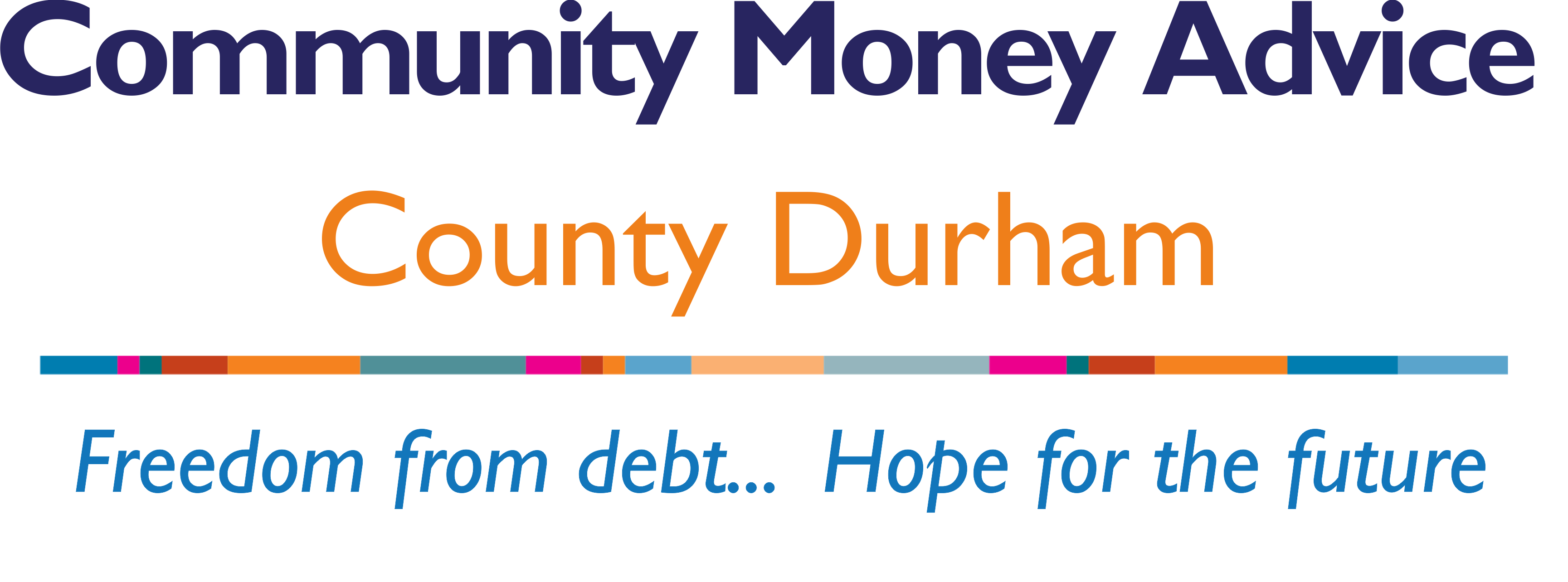 PAD B (Push A Different Button)
Chester-le-Street area
Drug, alcohol or mental health issues
Peer support community
Activities – outdoor and indoor
Ladies and men’s groups
Mentoring and support in accessing professional services
Open ended
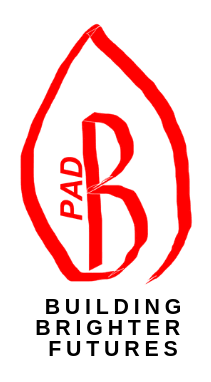 Smaller Projects
Refugee Support – SIMs, food and household goods
School mentoring – Mentors for children referred by schools
StreetLights – support on Saturday nights in Durham
Grandparents Support – Peer support for those who have lost contact with their grandchildren – meets in Durham
Community Shop – Front Street, Framwellgate Moor – clothes, household items and much more. New and used.
Contacts
DCP General
office@durhamcp.org.uk
0191 303 8623

Foodbank 
office@durhamfoodbank.org.uk
0191 303 7559

CMA County Durham
office@moneyadvicedurham.org.uk
0191 303 7514

Website: www.durhamcp.org.uk